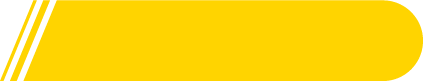 Recordación de marca
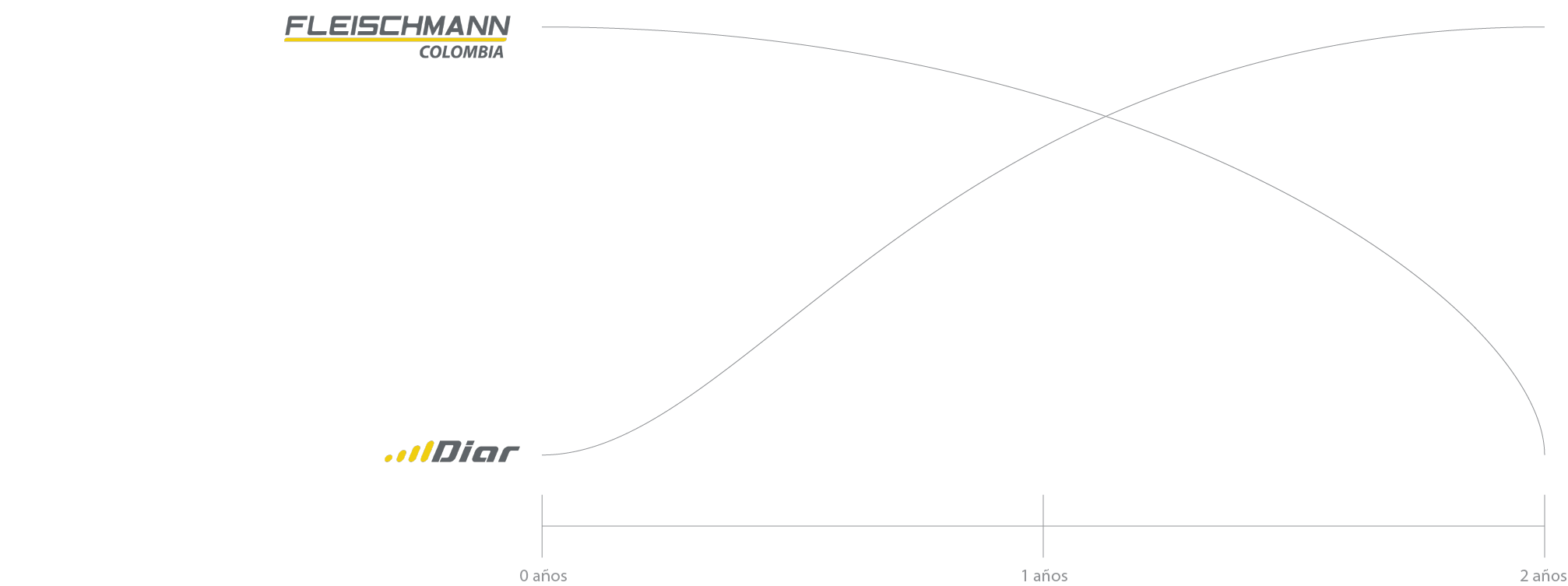